Proverbs and Sayings
About Money
Proverbs & Sayings About Money
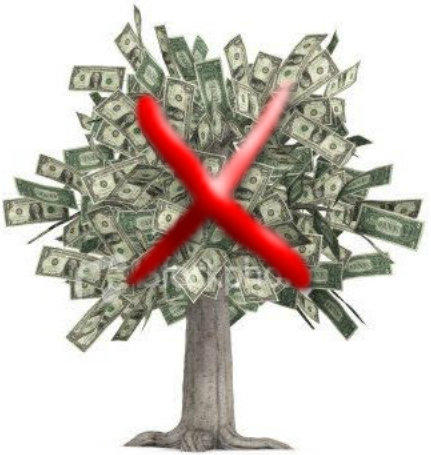 Proverbs & Sayings About Money
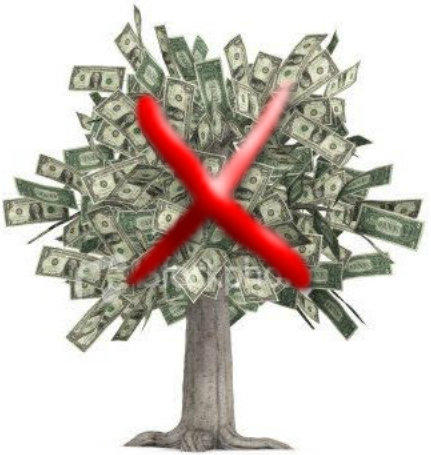 Money doesn’t grow on trees
Proverbs & Sayings About Money
1. The best things in life are _____.
Proverbs & Sayings About Money
1. The best things in life are free.
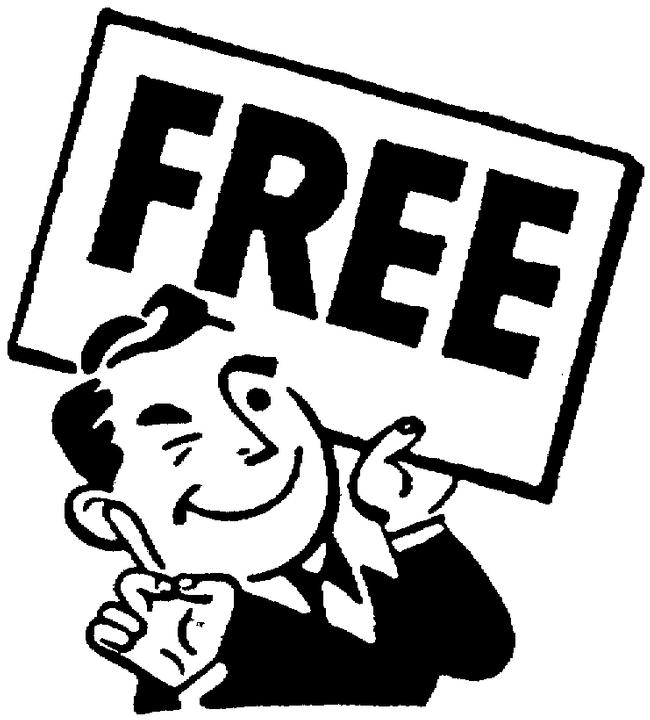 Proverbs & Sayings About Money
2. _____ is money.
Proverbs & Sayings About Money
2. Time is money.
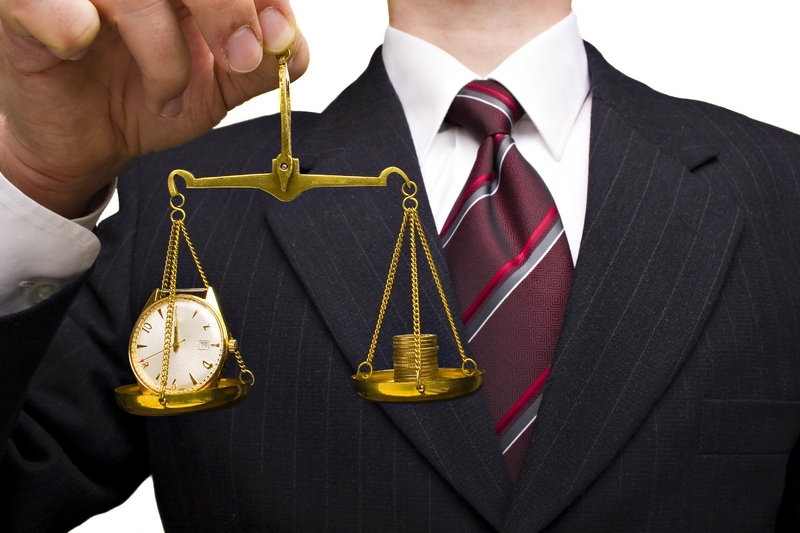 Proverbs & Sayings About Money
3. Take care of the pennies and the _____ will
take care of themselves.
Proverbs & Sayings About Money
3. Take care of the pennies and the pounds will
take care of themselves.
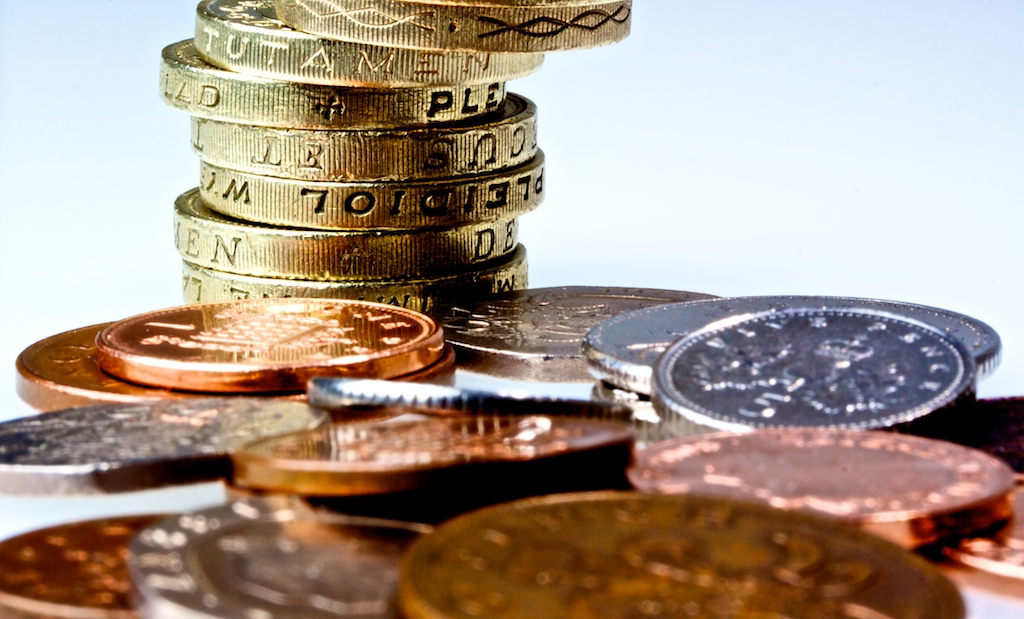 Proverbs & Sayings About Money
4. Money _____.
Proverbs & Sayings About Money
4. Money talks.
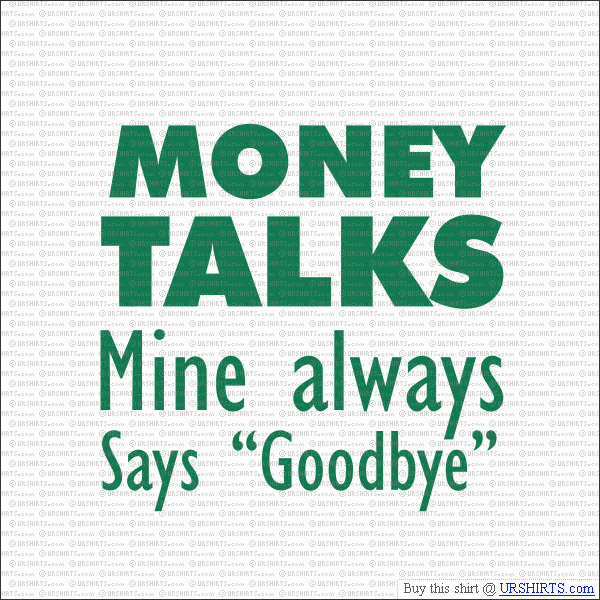 Proverbs & Sayings About Money
5. Neither a borrower nor a ________ be.
Proverbs & Sayings About Money
5. Neither a borrower nor a lender be.

LORD POLONIUS: Neither a borrower nor a lender be; For loan oft loses both itself and friend, And borrowing dulls the edge of husbandry. 
From Shakespeare's Hamlet, 1602
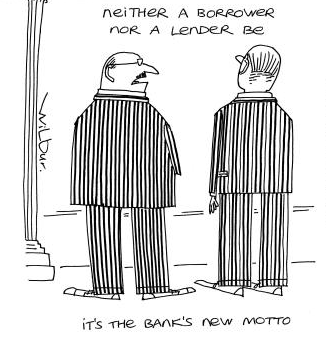 .
Proverbs & Sayings About Money
6. Health is better than _____.
Proverbs & Sayings About Money
6. Health is better than wealth.
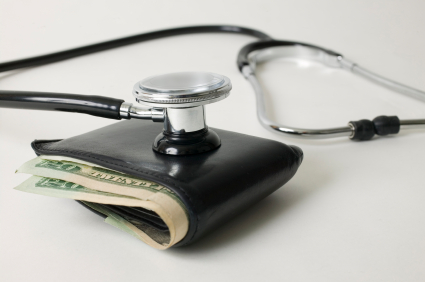 Proverbs & Sayings About Money
7. A _____ and his money are soon parted.
Proverbs & Sayings About Money
7. A fool and his money are soon parted.
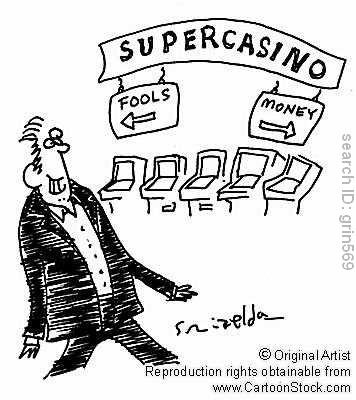 Proverbs & Sayings About Money
8. Money is the root of all _____.
Proverbs & Sayings About Money
8. Money is the root of all evil.
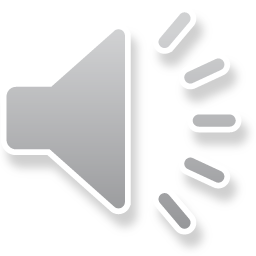 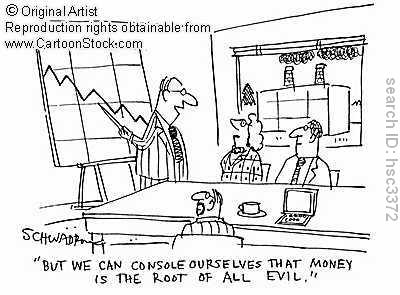 Proverbs & Sayings About Money
9. Money makes the _____ go round.
Proverbs & Sayings About Money
9. Money makes the world go round.
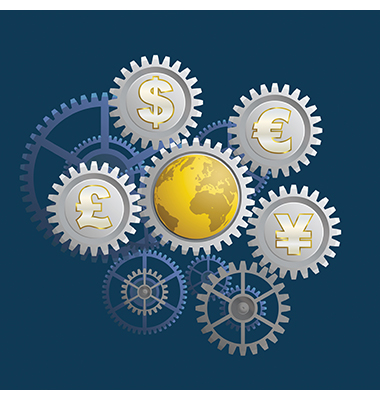 Proverbs & Sayings About Money
10. Money is a good _____, but a bad master.
Proverbs & Sayings About Money
10. Money is a good servant, but a bad master.
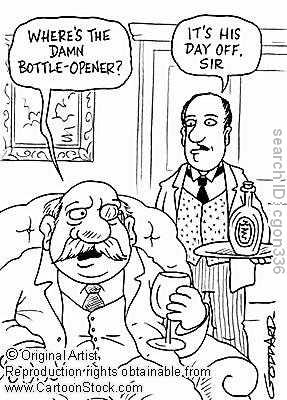